IL SETTORE PRIMARIO IN EUROPAL’AGRICOLTURA
PRESENTAZIONE

Per realizzare l’attività laboratoriale, bisogna fornire agli alunni il PowerPoint riservato a loro. Il lavoro può essere svolto al computer a scuola (se c'è la possibilità) oppure a casa, individualmente oppure in gruppo. In sede di correzione del lavoro svolto, possono essere utilizzate le slide riservate al docente: esse contengono le risposte che gli alunni dovrebbero dare (parole in azzurro).
Nel caso in cui il docente decidesse di non far svolgere l’attività laboratoriale, il PowerPoint a lui riservato (ma, volendo, anche quello per gli alunni) può essere utilizzato per una lezione frontale.

     Sito: classeattiva.jimdofree.com                                                             Alberto Staderini
In questo capitolo imparerai: 1. come si è sviluppata l'agricoltura in Europa [LEZIONE 1] 2. quali sono i paesaggi agrari tradizionali [LEZIONE 2] 3. quali sono le caratteristiche dell'agricoltura europea oggi [LEZIONE 3] 4. cos'è l'agricoltura tradizionale [LEZIONE 4] 5. cos'è l'agricoltura biologica [LEZIONE 5] 6. cos'è l'agricoltura integrata [LEZIONE 6] 7. cosa sono gli OGM [LEZIONE 7] 8. quali sono le regioni agrarie dell'Europa [LEZIONE 8] 9. qual è la politica agricola dell'Unione Europea [LEZIONE 9]
Lezione 1
Lo sviluppo dell’agricoltura in Europa
Rispondi alle domande dopo aver osservato attentamente le carte che seguono.
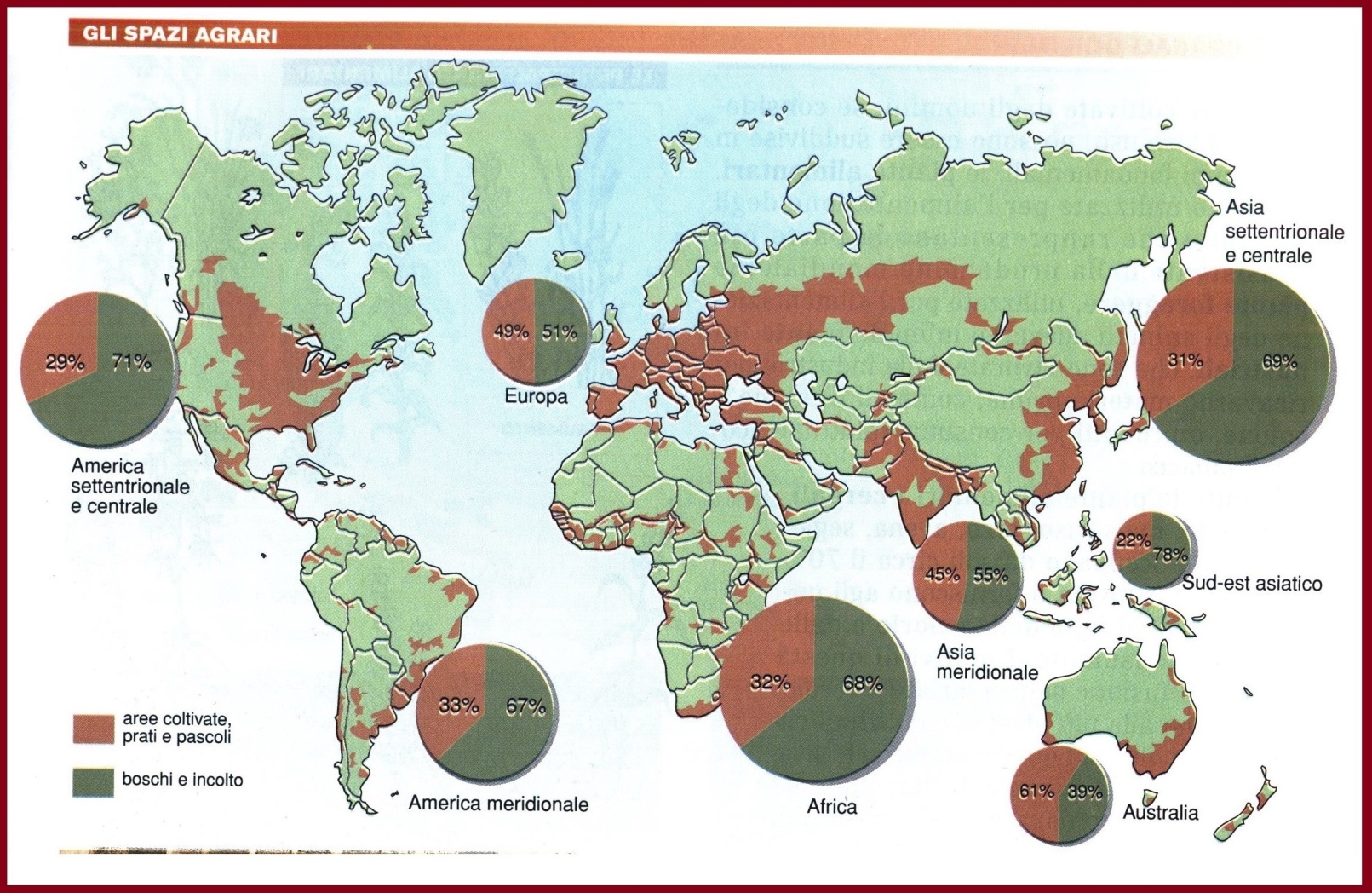 fig. 1
1- Quale posizione occupa l’Europa, fra i sei continenti, in quanto a percentuale di suolo agrario?
La prima posizione
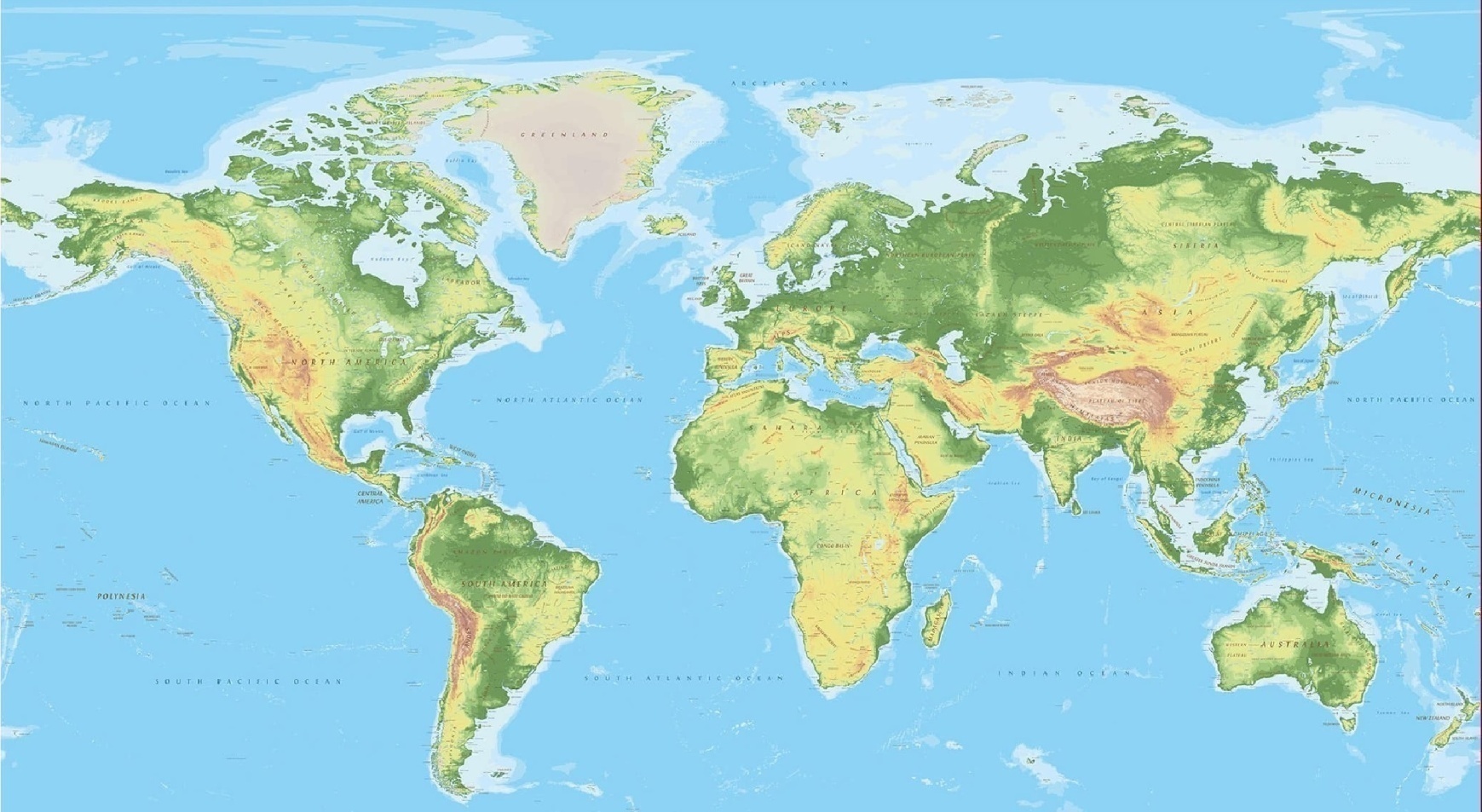 fig. 2
2- Secondo te, quale aspetto del territorio europeo ha favorito la diffusione dell'agricoltura?
La presenza di vaste pianure
fig. 3
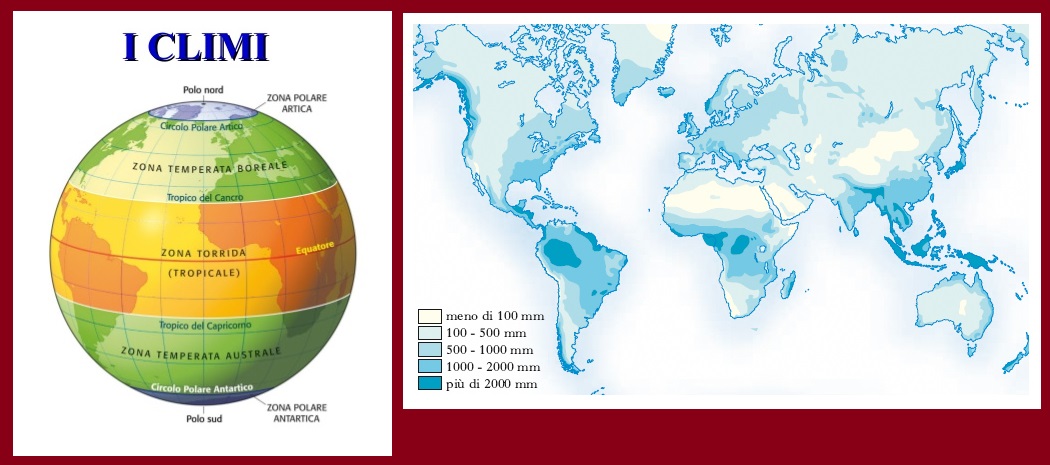 3- Quali aspetti del clima dell’Europa hanno favorito l'agricoltura?
Il clima temperato e la piovosità
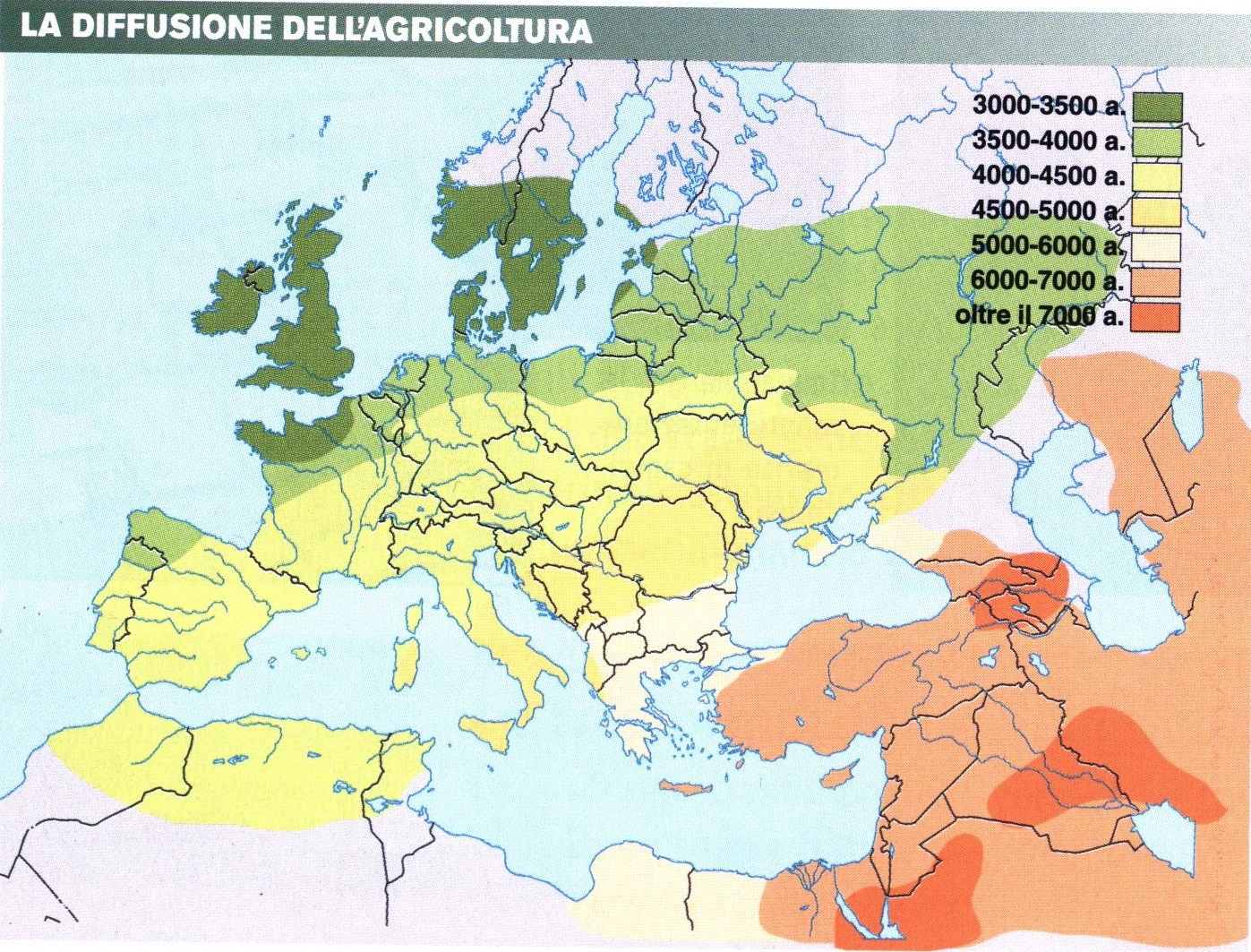 fig. 4
4- Dalla cartina storica si può ricavare un altro fattore che spiega l'ampia diffusione dell'agricoltura in Europa. Quale?
L'agricoltura ha cominciato a diffondersi progressivamente nel nostro
continente circa 8.000 anni fa
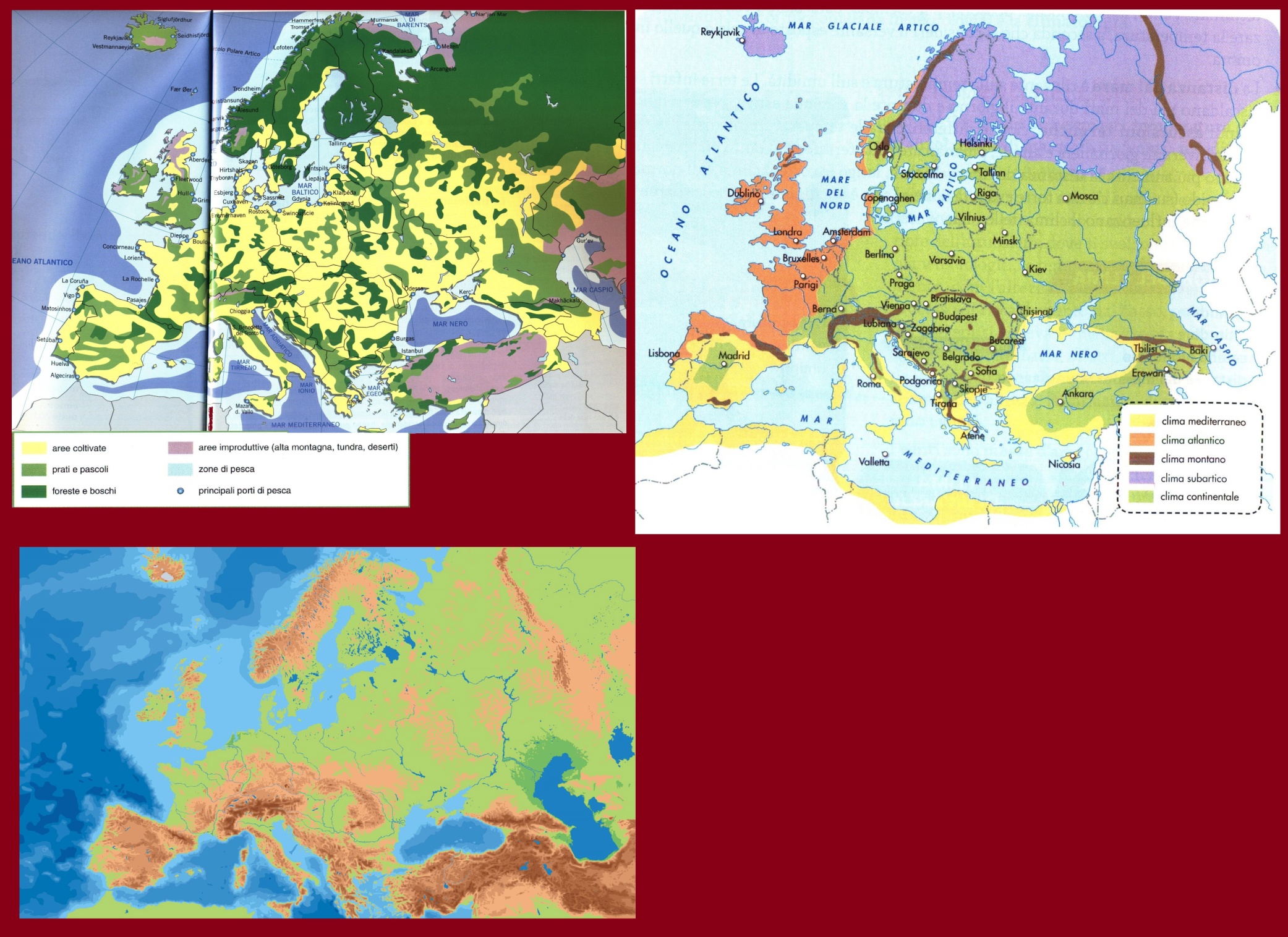 fig. 5
5- In Europa l'uso del suolo varia a seconda delle zone geografiche e dipende da due fattori: 
il clima e il tipo di territorio.
Metti a confronto le tre cartine della fig.5 e completa la tabella inserendo, a fianco di ciascun
uso del territorio, i corrispondenti climi e tipi di territorio.
Lezione 2
I paesaggi agrari tradizionali
Dal Medioevo all'Ottocento, le tecniche e le strutture agrarie europee si sono mantenute pressoché 
immutate e hanno dato vita a tre tipici paesaggi agrari, riconoscibili ancora oggi per la forma del
campo e il tipo di insediamento rurale: il paesaggio a campi aperti, il paesaggio a campi chiusi,
il paesaggio misto.
Analizza le caratteristiche dei paesaggi agrari tradizionali esaminando le fig. 6–7–8 e 
completando la tabella.
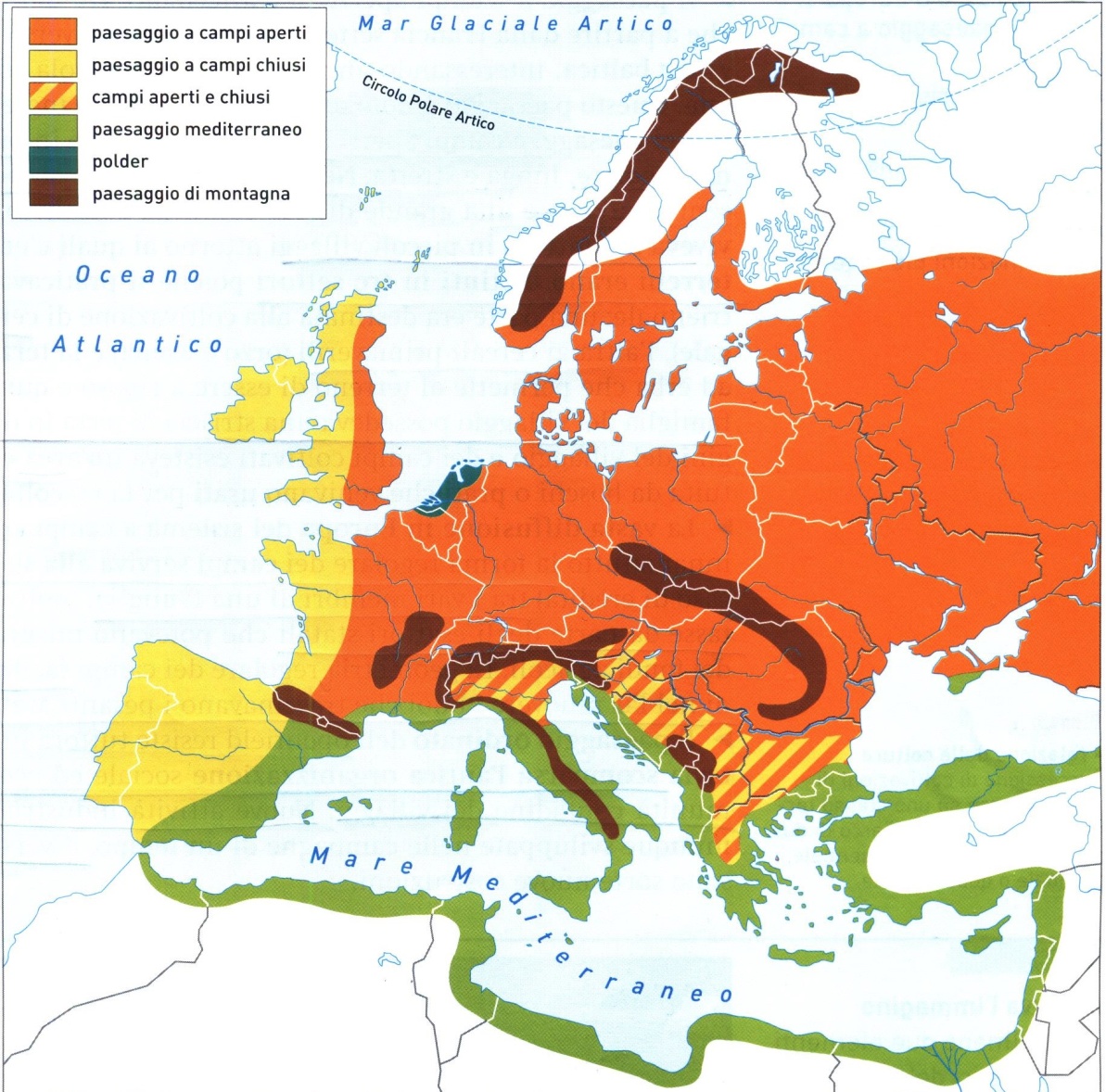 fig. 6
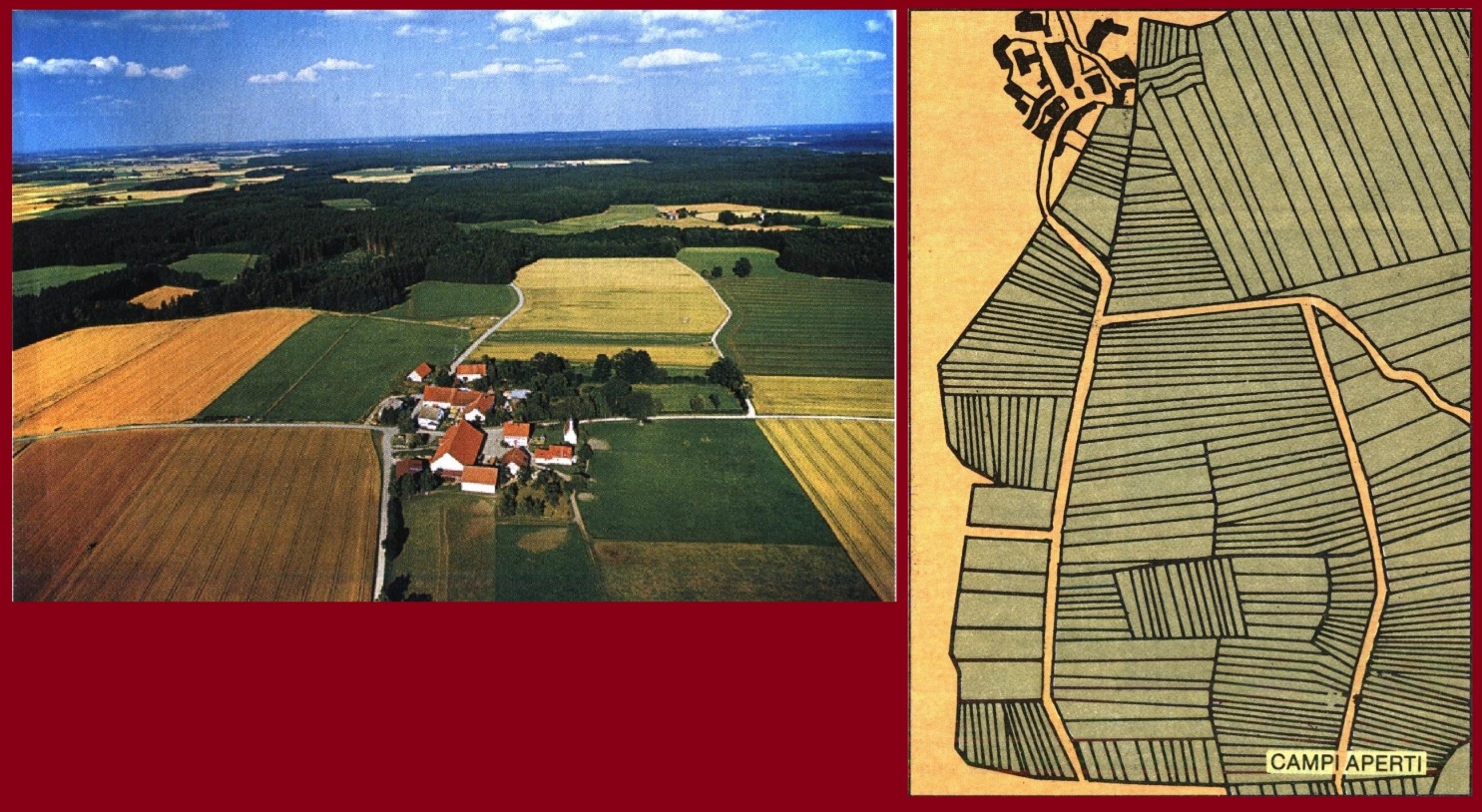 fig. 7
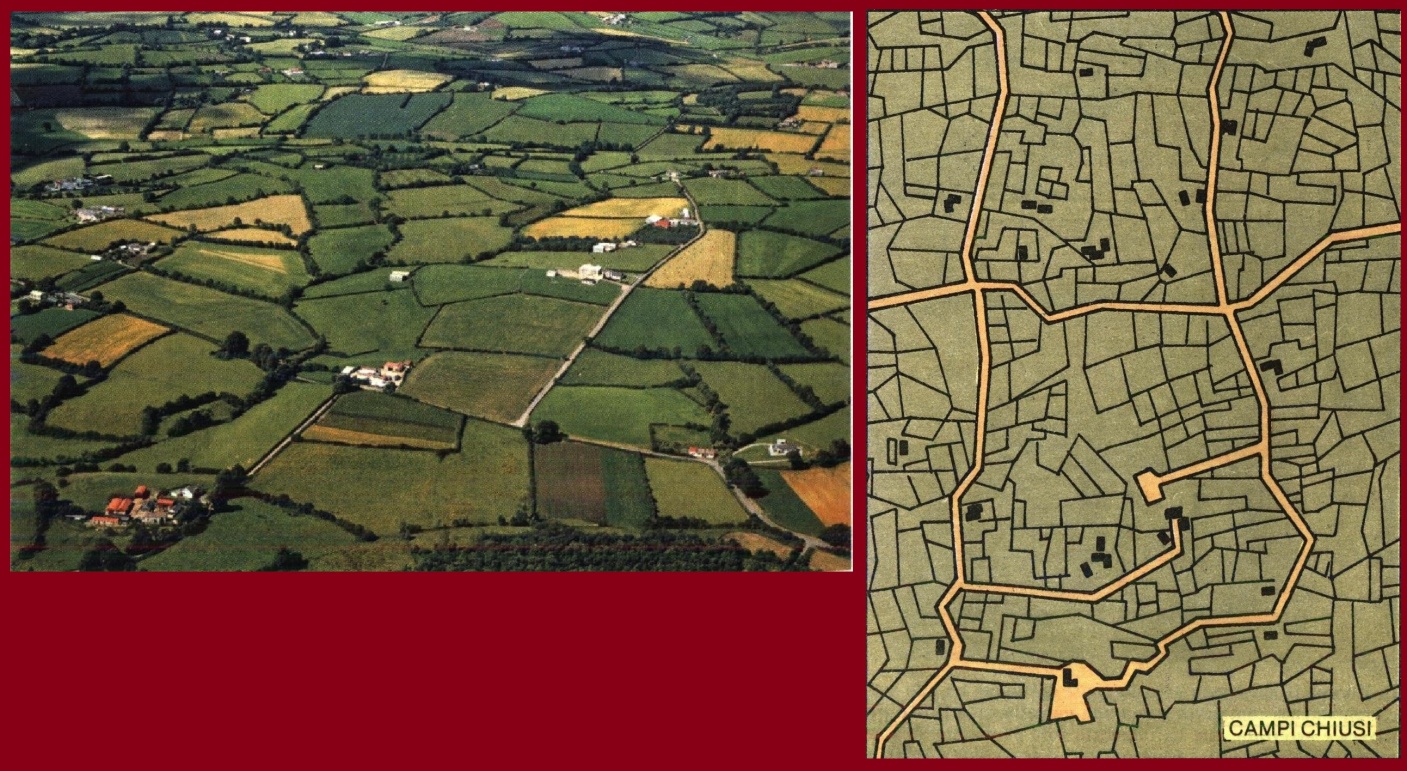 fig. 8
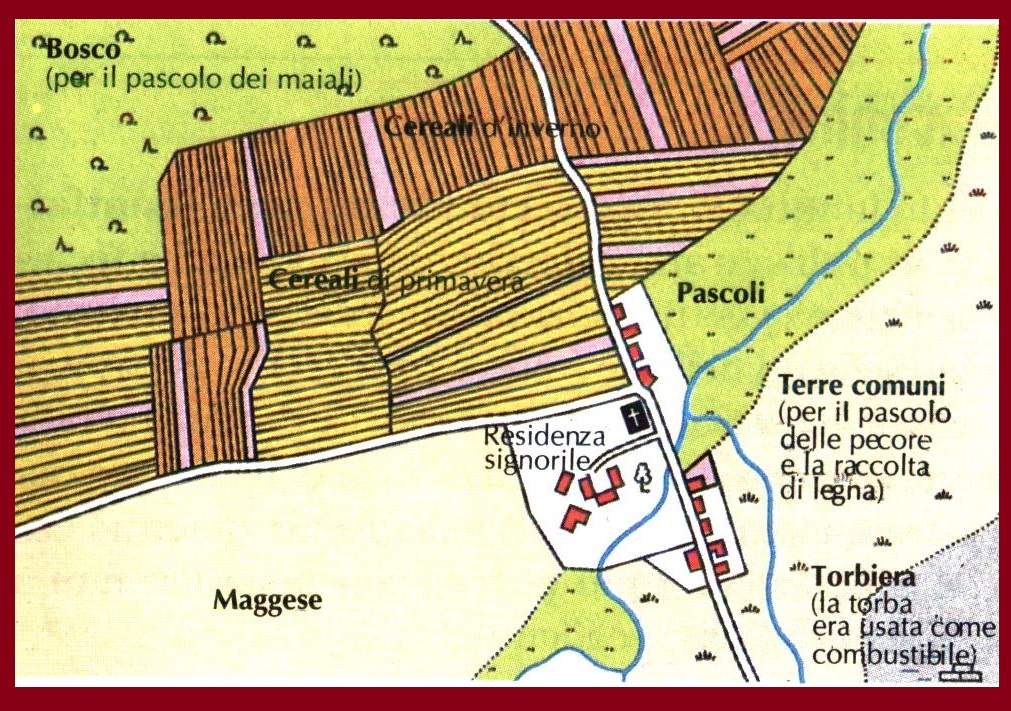 fig. 9
1- Il disegno rappresenta la distribuzione e l'uso delle terre in un villaggio agricolo tradizionale. E' stata evidenziata in viola una casa e sono state dipinte, con lo stesso colore, le strisce spettanti al suo proprietario. Di che tipo di paesaggio agrario si tratta?
Del paesaggio a campi aperti
2- I campi venivano coltivati col metodo della rotazione triennale. Sapresti, osservando il disegno, spiegare in cosa consisteva? (Il maggese è una parte di campo lasciata a riposo)
I campi erano suddivisi in tre parti che, alternativamente, venivano destinati ai cereali 
invernali, ai cereali primaverili e al maggese
3- Com'erano suddivise le proprietà dei singoli contadini? Perché, secondo te?
Ogni contadino possedeva appezzamenti sparsi nei vari settori in modo da poter
disporre ogni anno di diversi prodotti agricoli.
4- Oltre che dei prodotti del proprio campo, i contadini potevano usufruire di altre risorse: quali?
I contadini potevano usufruire delle terre comuni, utilizzate come pascoli, come riserva
di legna e come torbiere, e dei boschi che venivano sfruttati per il pascolo dei maiali.
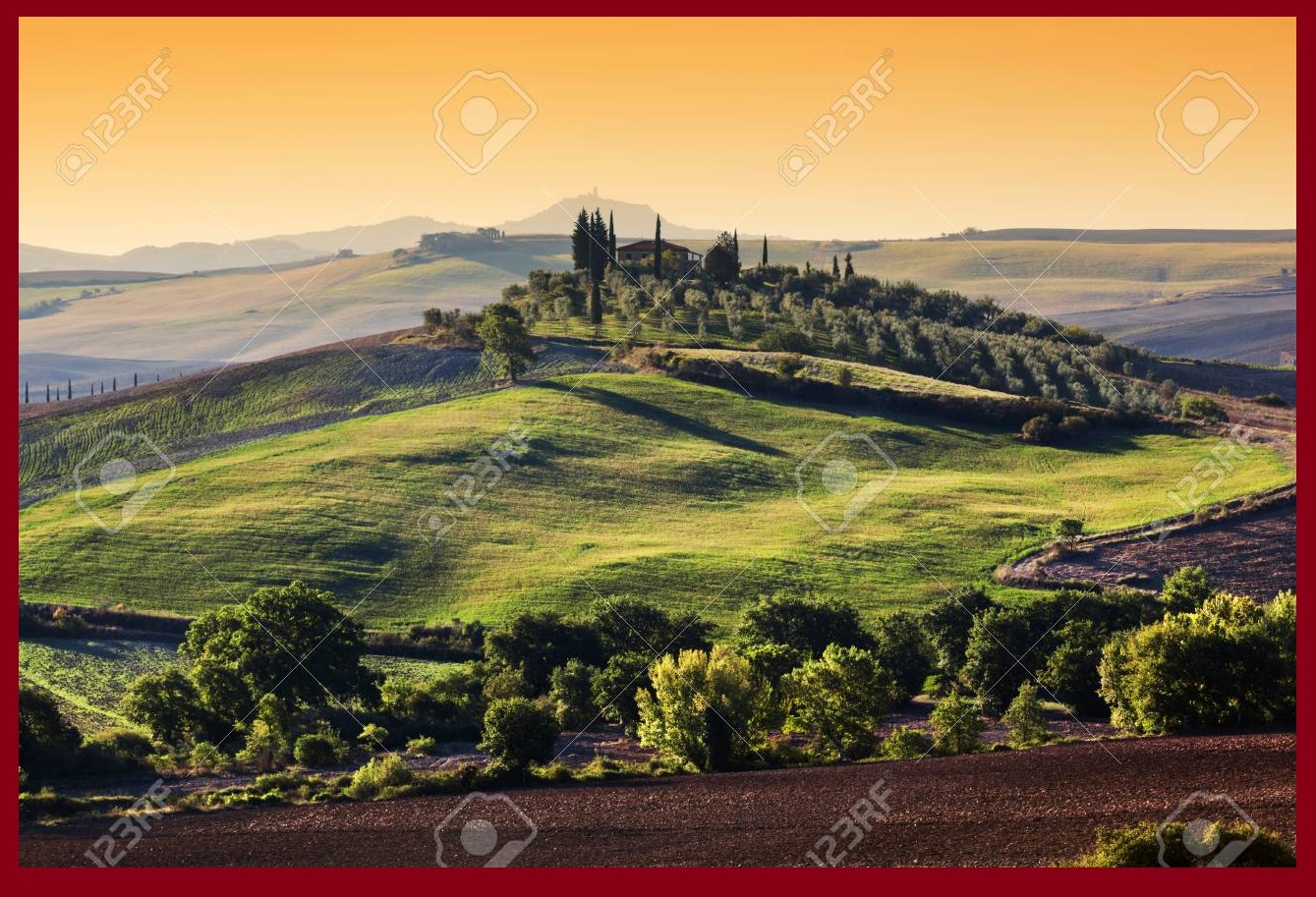 fig. 10
5- Quello dell'immagine è un paesaggio agrario tipico dell'area mediterranea. Esso viene definito  paesaggio misto. Perché, secondo te?
Perché si mescolano campi aperti e campi chiusi
Lezione 3
L’agricoltura europea oggi
fig. 11
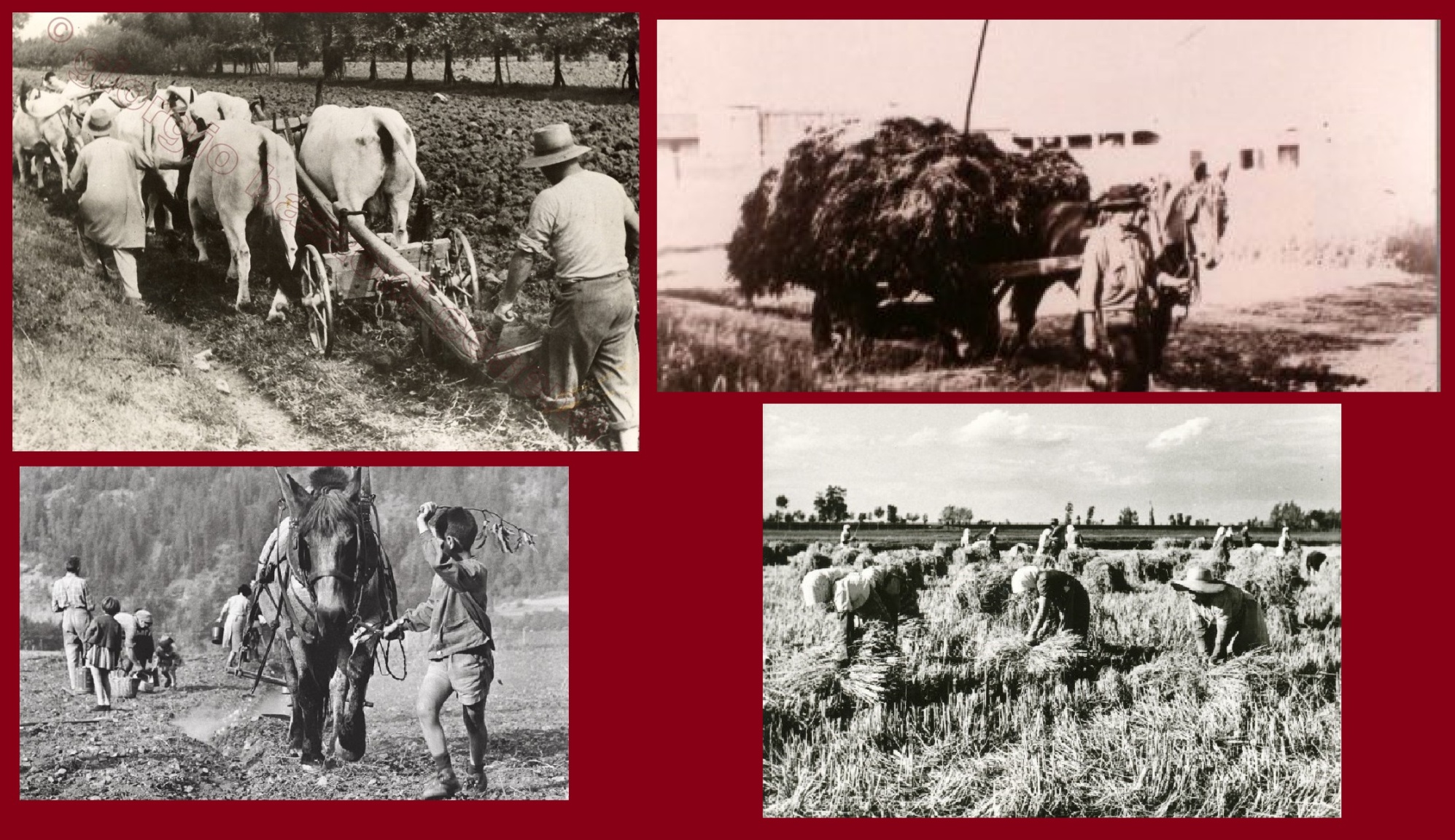 fig. 12
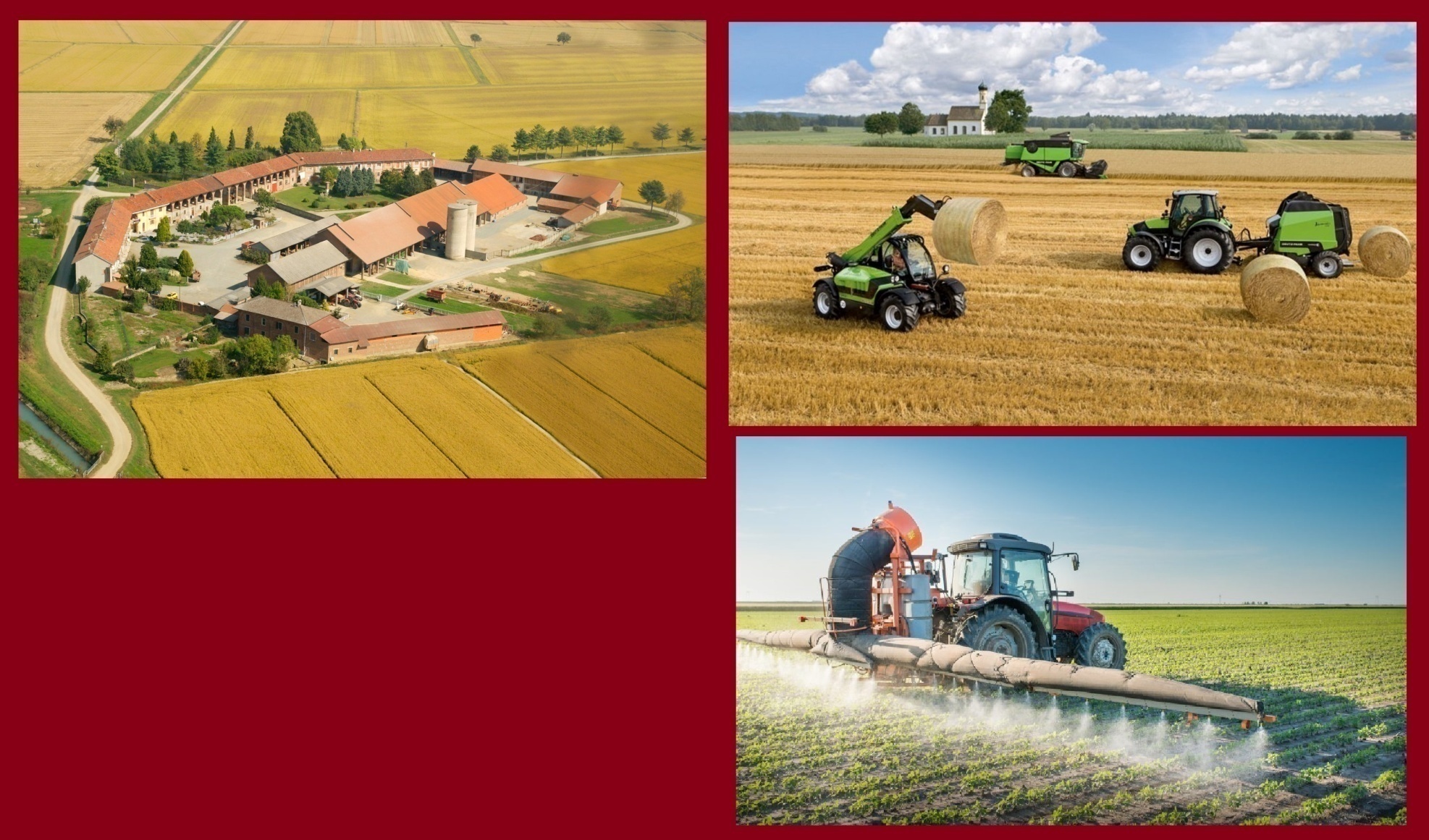 1- Le fotografie della fig.11 sono relative all'agricoltura del passato, quelle della fig.12 si
 riferiscono all'agricoltura di oggi. Ti forniamo, in disordine, l'elenco delle caratteristiche
 dell'una e dell'altra. Mettile in ordine inserendole nella tabella.
Tutti i componenti della famiglia sono impegnati nel lavoro dei campi - vengono utilizzati 
macchinari che sostituiscono il lavoro dell'uomo - ci sono grandi aziende agricole in cui si
 coltivano pochi prodotti in grandi quantità - i campi vengono concimati col letame - si usano 
aratri trainati da animali; i lavori richiedono l'impiego di una numerosa manodopera - i campi 
vengono concimati con fertilizzanti chimici
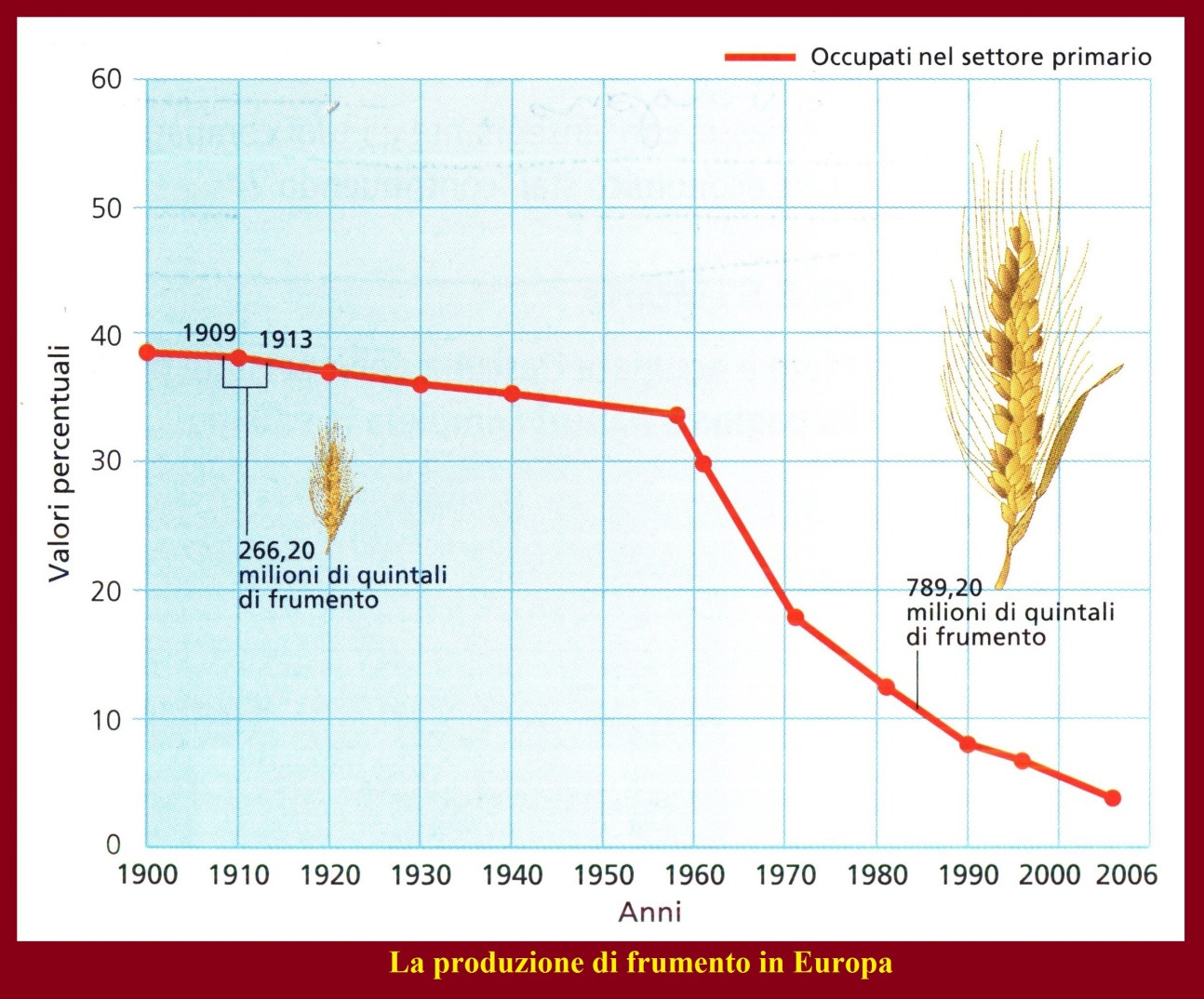 fig. 13
2- Dal grafico si può desumere quale sia stata l'evoluzione dell'agricoltura europea a partire dalla metà del secolo scorso. Prova a spiegarlo con parole tue.
C'è stato un notevole aumento della produttività in quanto gli occupati sono passati
dal 40% al 5%, mentre la produzione di frumento è triplicata.
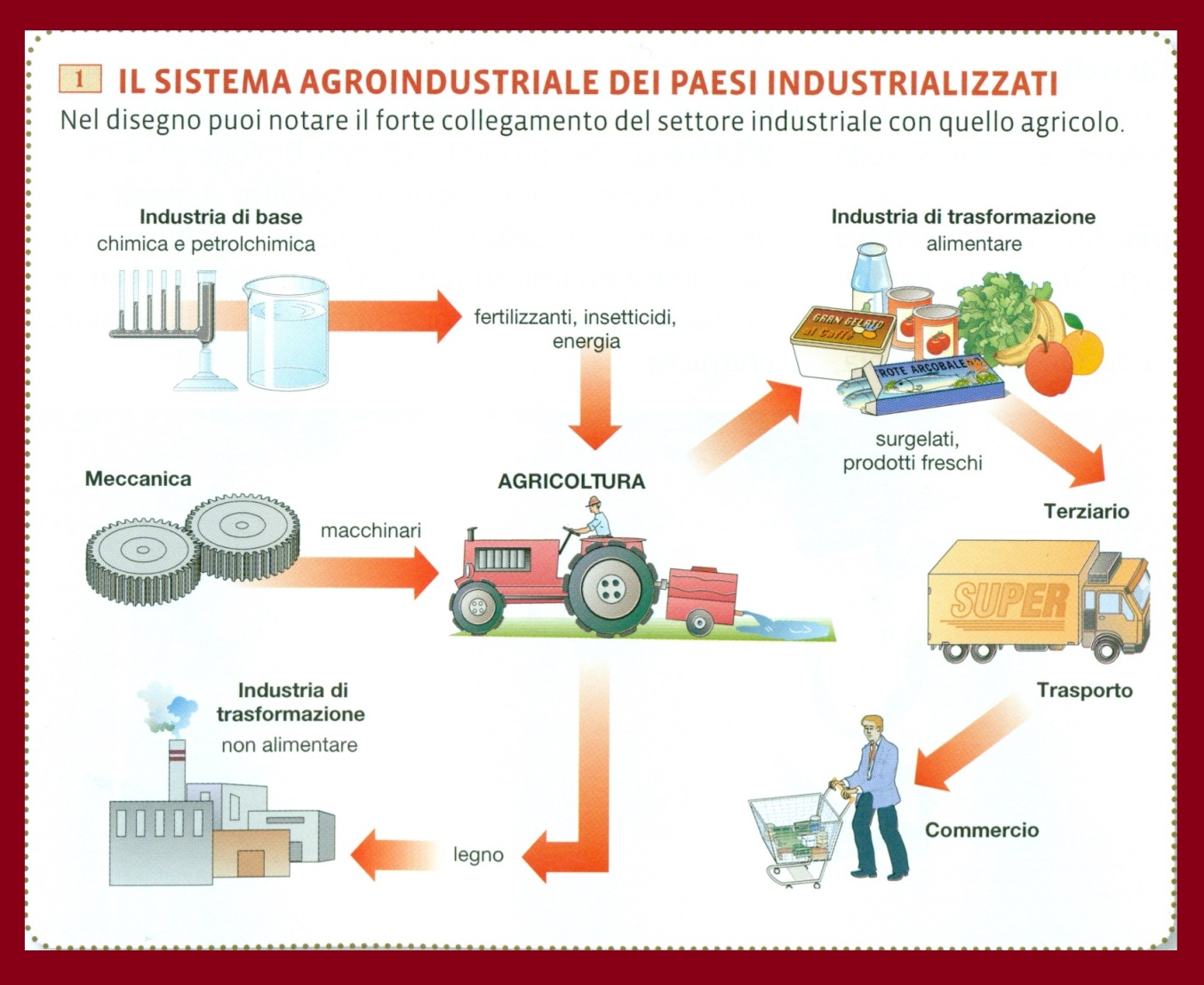 fig. 14
3- Il disegno illustra i rapporti che ci sono fra il settore agricolo e vari settori dell'industria e dei servizi. Prova a spiegarli con parole tue.
L'industria chimica produce i fertilizzanti e gli insetticidi usati in agricoltura, mentre l'industria petrolchimica produce il carburante per le macchine agricole che sono prodotte dall'industria meccanica. L'agricoltura fornisce il legname alle industrie del legno e i prodotti coltivati all'industria alimentare. La produzione alimentare si avvale dei servizi di trasporto per far giungere i prodotti nei luoghi di vendita al pubblico.
Lezione 4
L’agricoltura convenzionale
Per agricoltura convenzionale si intende quella che adotta un tipo di coltivazione che tende a far
rendere al massimo i terreni. Essa si basa soprattutto sulla monocultura e sull'uso di fertilizzanti
e pesticidi chimici.
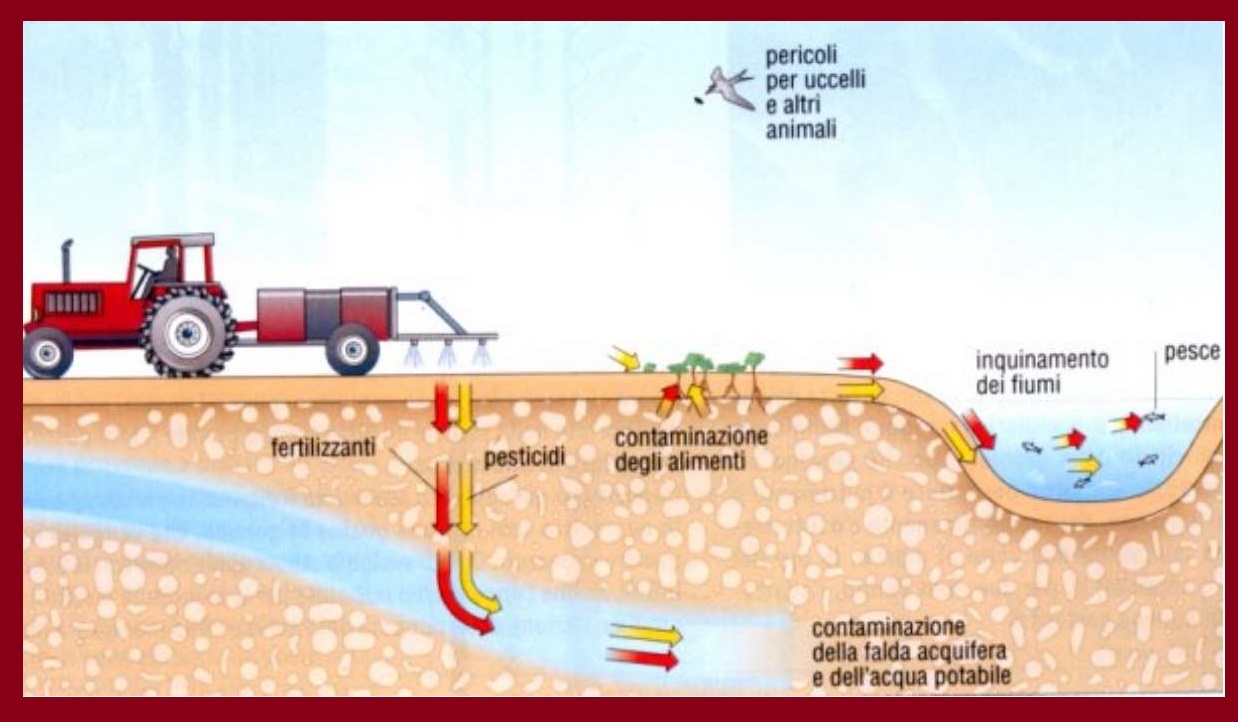 fig. 15
1– Il disegno illustra le conseguenze ambientali dovute all'uso di prodotti chimici in agricoltura. Perché, secondo te, ciò coinvolge anche la salute dell'uomo?
Perché noi assorbiamo tali sostanze attraverso la frutta, la verdura e il pesce che
consumiamo e l'acqua che beviamo.
2- I pesticidi mettono in pericolo la sopravvivenza delle api e di alcune specie di uccelli che si nutrono di insetti. Sapresti spiegare perché? (ci sono due diversi motivi: uno per le api e uno per gli uccelli)
Le api vengono avvelenate dai pesticidi mentre gli uccelli vengono danneggiati 
dalla scomparsa degli insetti di cui si nutrono
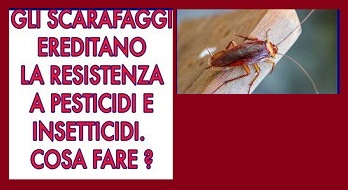 fig. 16
1- Uno dei problemi dovuti all'uso indiscriminato dei pesticidi in agricoltura è l'aumento delle
"resistenze". In altre parole, gli insetti e le piante infestanti col tempo si adattano ai veleni fino
a diventare immuni. Secondo te, quali conseguenze ne derivano?
Ne consegue che per combatterli occorre aumentare le dosi e la tossicità dei
pesticidi.
Nei riquadri sono inserite le osservazioni di coloro che sono favorevoli all'agricoltura convenzionale e quelle di coloro che sono contrari. Colora di verde i riquadri con le osservazioni dei favorevoli e di giallo quelli con le osservazioni dei contrari (per inserire il colore, devi cliccare il tasto home e poi quello riempimento forma).
i pesticidi mettono in pericolo la sopravvivenza degli insetti impollinatori come le api e  di alcune specie di uccelli che si nutrono di insetti
la pratica della fertilizzazione contribuisce alle emissioni di gas serra sia direttamente, attraverso le emissioni dal campo o dagli stoccaggi, sia indirettamente a causa dell’“impronta ecologica” dei fertilizzanti, dovuta alle emissioni generate per la loro produzione e trasporto
l'agricoltura convenzionale è più dannosa per la biodiversità se misurata per unità di area ma, siccome richiede una minore superficie per produrre la stessa quantità di cibo,  permette di lasciare incolta una maggiore quantità di terra e quindi di preservarne la biodiversità
la stragrande maggioranza dei pesticidi che ingeriamo è prodotta naturalmente dalle piante per proteggersi dagli attacchi dei funghi, dagli insetti e dai predatori
gli alimenti convenzionali, continuamente monitorati,  contengono residui di pesticidi in percentuali inferiori alle soglie di sicurezza stabilite dalla UE, per cui non ci sono rischi per la saluta dei consumatori
fertilizzanti e pesticidi chimici inquinano le  acque sotterranee e superficiali
non si può dire che i prodotti biologici siano generalmente più sicuri di quelli convenzionali perché in entrambi i casi i parametri di legge sono rispettati
gli alimenti sono contaminati dai residui delle sostanze chimiche
l'adattamento ai veleni di insetti e piante infestanti è un problema di qualsiasi insetticida, naturale o chimico
con la monocoltura e l'uso dei pesticidi viene messa in pericolo la biodiversità delle piante e degli animali
le monoculture impoveriscono il suolo
gli insetti e le piante infestanti col tempo si adattano ai veleni fino a diventare immuni. Ne consegue che per combatterli occorre aumentare le dosi e la tossicità dei pesticidi.
l'agricoltura convenzionale permette di avere rese maggiori e quindi mette a disposizione dei consumatori alimenti in abbondanza e a prezzi bassi
Lezione 5
L’agricoltura biologica
Per agricoltura biologica si intende un tipo di coltivazione che utilizza metodi naturali
per fertilizzare il terreno e combattere gli insetti nocivi.
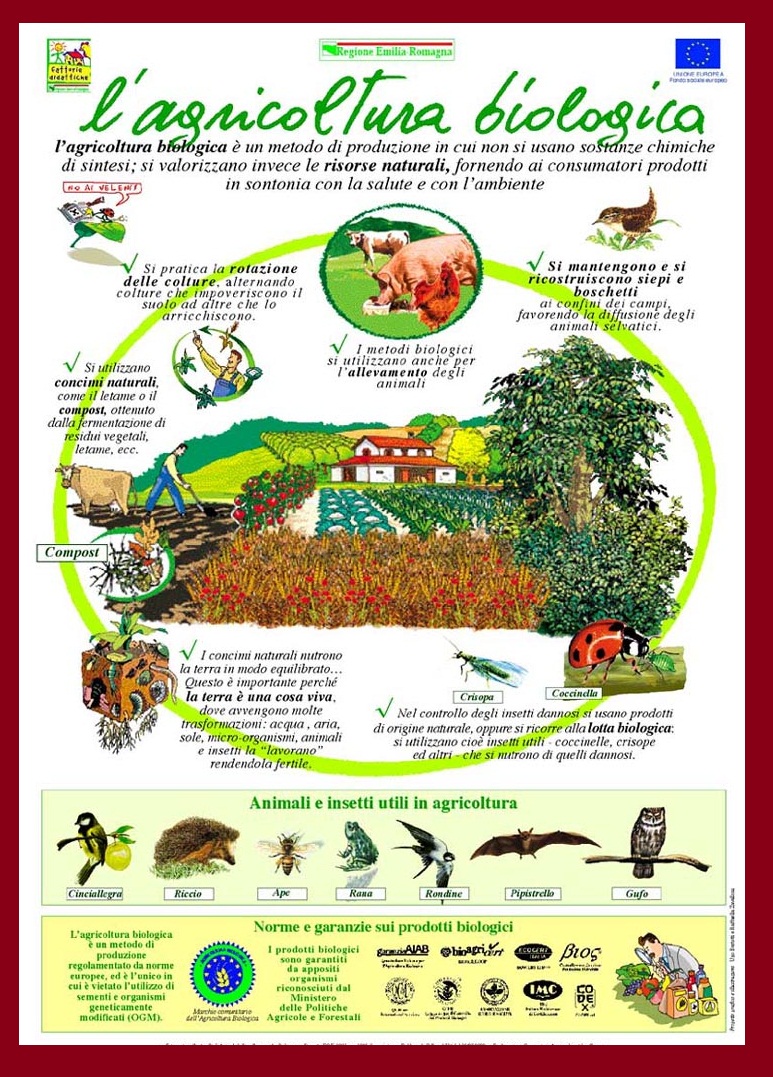 fig. 17
1- Osserva l'immagine e rispondi. Quali sono i metodi utilizzati dall'agricoltura biologica per eliminare l'uso di sostanze chimiche?
La rotazione delle colture; l'utilizzo di concimi naturali; la lotta biologica
2- Quali sono i metodi usati per conservare la biodiversità del terreno, delle piante e della fauna?
L'utilizzo di concimi naturali; la rotazione delle colture; il mantenimento
e la ricostituzione di siepi e boschetti ai bordi dei campi.
Nei riquadri sono inserite le osservazioni di coloro che sono favorevoli all'agricoltura biologica e quelle di coloro che sono contrari. Colora di verde i riquadri con le osservazioni dei favorevoli e di giallo quelli con le osservazioni dei contrari.
l’agricoltura biologica può influire sul riscaldamento globale più della l’agricoltura convenzionale. Non utilizzando fertilizzanti chimici, l’agricoltura biologica richiede più terra per produrre la stessa quantità di colture commerciali rispetto all’agricoltura convenzionale. Questa terra aggiuntiva necessaria potrebbe inavvertitamente portare alla deforestazione in altre parti del mondo. Tutto questo come compensazione per la riduzione della produttività delle aziende agricole biologiche nazionali. Il risultato è una maggiore emissione di gas serra
l'uso dei pesticidi è sostituito con la lotta biologica contro i parassiti delle piante
l'agricoltura biologica consuma meno energia rispetto a quella convenzionale. Il più alto impiego di energia da parte dell'agricoltura convenzionale è dovuto alla produzione e al trasporto dei fertilizzanti chimici
la rotazione delle colture conserva in modo naturale la fertilità del terreno e la biodiversità delle piante
l'agricoltura biologica conserva meglio la biodiversità dei terreni coltivati ma ha bisogno di più terra da  coltivare per ottenere la stessa quantità di cibo e quindi finisce col causare una maggiore perdita di habitat naturali e quindi di biodiversità
le aziende biologiche, non disponendo nella maggior parte dei casi di allevamento di bestiame, si riforniscono di letame presso le aziende convenzionali che allevano gli animali con mangime non biologico
l'introduzione di nemici naturali dei parassiti aiuta a incrementare la biodiversità degli animali
i prezzi al dettaglio dei prodotti biologici sono 2-3 volte superiori rispetto a quelli dei prodotti convenzionali
Lezione 6
L’agricoltura integrata
fig. 18
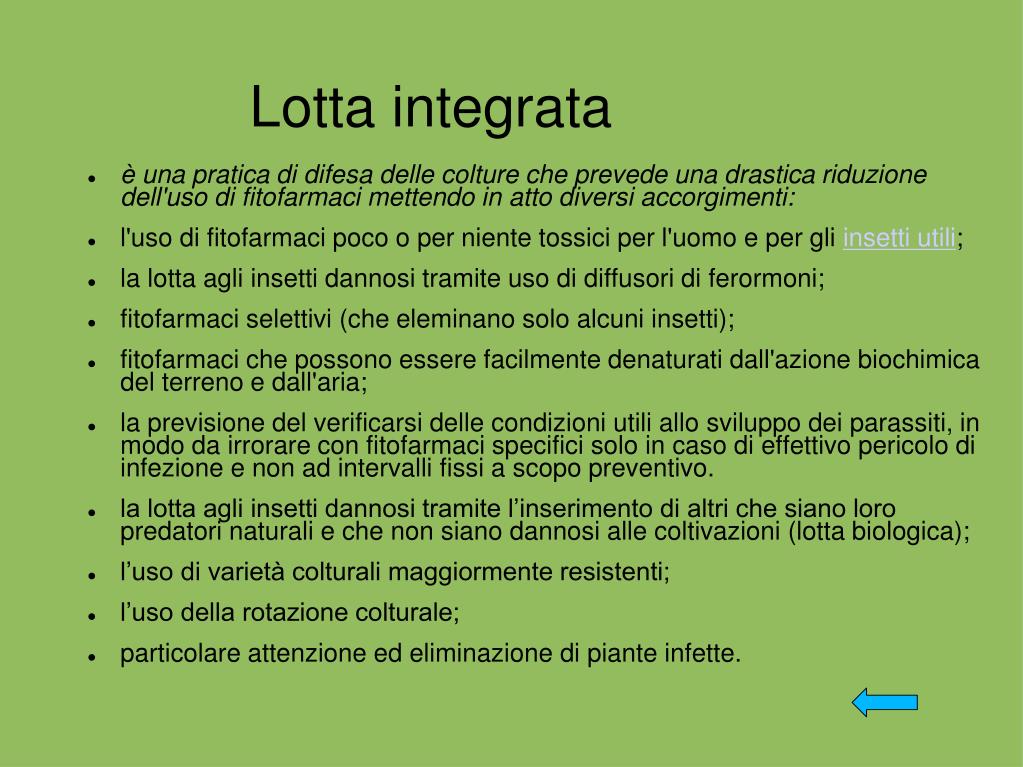 1- Dopo aver letto l'elenco degli aspetti principali che la caratterizzano l'agricoltura integrata, prova a spiegare in cosa si differenzia da quella convenzionale e in cosa si differenzia da quella biologica.
Si differenzia da quella convenzionale perché
ceca di limitare l'uso di sostanze chimiche nella difesa delle colture privilegiando i metodi della lotta biologica
cerca di limitare l'uso di sostanze chimiche nella difesa delle colture privilegiando i metodi della lotta biologica
Si differenzia da quella biologica perché
ceca di linon esclude completamente l'uso di sostanze chimiche mita l'uso di sostanze chimiche nella difesa delle colture privilegiando i metodi della lotta biologica
non esclude completamente l'uso di sostanze chimiche
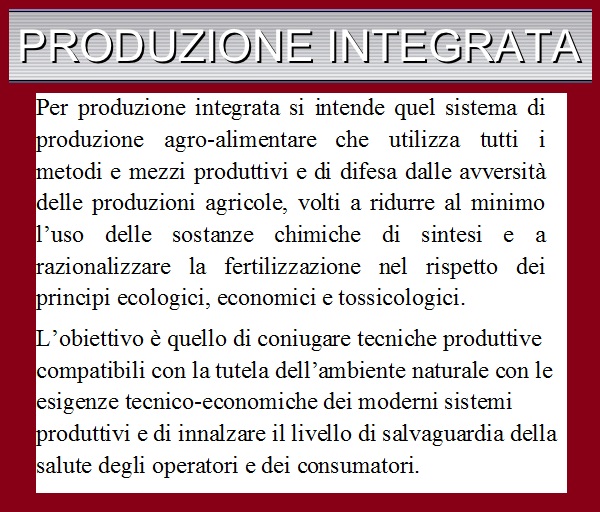 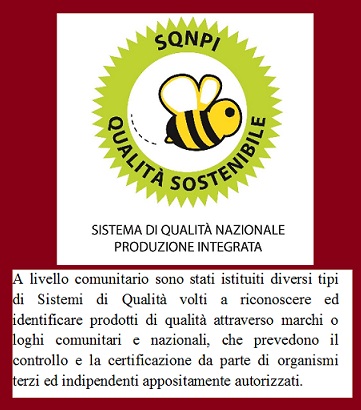 fig. 19
2- Secondo te, l'agricoltura integrata è una forma intermedia tra quella convenzionale e quella biologica che cerca (evidenzia la risposta che ritieni giusta)
di ottenere alte rese dei campi con un basso impatto ambientale
 di limitare l'impatto ambientale evitando le alte rese dei campi
 di ottenere alte rese dei campi senza ricorrere all'uso di prodotti chimici
 di ottenere alte rese dei campi senza limitare l'impatto ambientale
Lezione 7
Gli OGM
Gli OGM (Organismi Geneticamente Modificati) sono organismi con caratteristiche genetiche che sono state modificate in laboratorio grazie alle biotecnologie. Uno o più geni presi da altri organismi vengono introdotti nel patrimonio genetico dell'organismo che si vuole modificare. Gli scambi possono avvenire tra specie diverse (piante e animali), un fatto impossibile in natura.
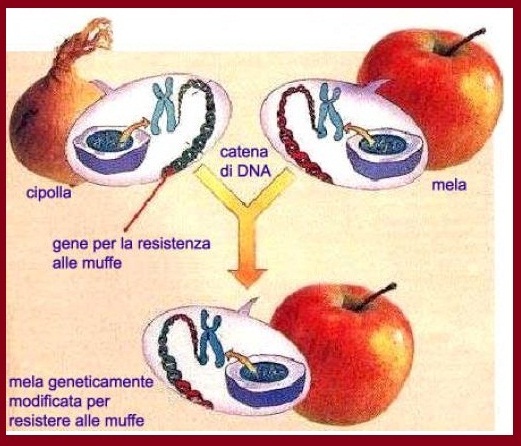 fig. 20
1- Qual è il vantaggio, per l'agricoltore, di coltivare un tipo di mela che resiste alle muffe?
ceca di limitare l'uso di sostanze chimiche nella difesa delle colture privilegiando i metodi della lotta biologica
Non deve usare prodotti chimici per proteggere il raccolto
Nei riquadri sono inserite le osservazioni di coloro che sono favorevoli all‘uso degli OGM e quelle di coloro che sono contrari. Colora di verde i riquadri con le osservazioni dei favorevoli e di giallo quelli con le osservazioni dei contrari.
i quantitativi di insetticidi utilizzati sono diminuiti in seguito all'adozione di colture OGM resistenti ai parassiti, così si sono ridotti i danni all'ambiente e ai lavoratori
si ridurrebbero le spese per gli insetticidi e altre sostanze chimiche e aumenterebbero le rese dei terreni, così anche i piccoli coltivatori ne trarrebbero beneficio
la biodiversità potrebbe scomparire se all'evoluzione naturale viene sostituita una procreazione programmata
prima di poter essere adottate nell'Unione europea, le colture GM sono sottoposte a severe valutazioni di sicurezza, quindi si potrebbe affermare che sono ancora più sicure di quelle convenzionali
la biodiversità ne sarebbe arricchita perché aumenterebbe il numero di varietà di piante coltivate e questo migliorerebbe la resistenza ai virus
i prodotti alimentari modificati geneticamente possono essere tossici per l'uomo
non ci sono prove scientifiche che il processo di modificazione genetica in sé comporti potenziali rischi per l'ambiente e la salute umana
possibilità di produrre alimenti che abbiano più elementi nutritivi importanti per la salute dell’uomo e degli esseri viventi, o che, al contrario, presentino meno tossine e sostanze allergeniche.
Lezione 8
Le regioni agrarie dell’europa
fig. 21
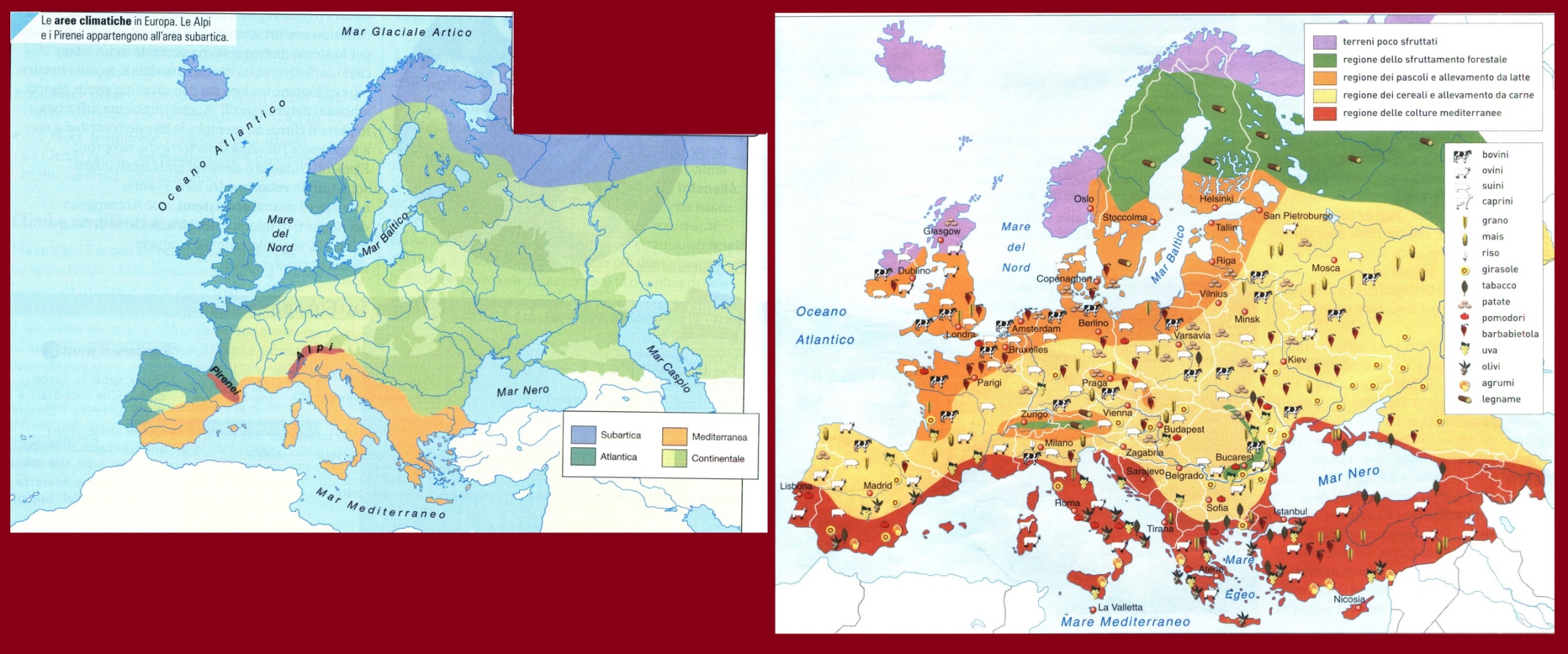 1- Osserva le due cartine e completa la tabella.
Lezione 9
La politica agricola dell’Unione Europea
Sin dalla sua costituzione la Comunità Europea ha messo a punto, a sostegno dell'agricoltura, una politica di intervento, alla quale è stata data la sigla PAC, Politica Agricola Comunitaria.
Nella tabella sono sintetizzate le fasi della PAC succedutesi nei vari anni. Utilizzala per completare il testo alla fine del capitolo.
Completa i testi scrivendo in nota le parti mancanti (come nell’esempio). Cliccando con
la destra del mouse sul numero della figura puoi attivare il collegamento ipertestuale.
LEZIONE 1
Lo sviluppo dell'agricoltura in Europa

L'Europa è il continente con la più alta percentuale di territorio occupato da coltivazioni e pascoli: il 49% [fig.1]. Una così ampia diffusione degli spazi agricoli dipende sia dalle favorevoli condizioni ambientali (clima temperato, abbondanza di piogge, diffusione delle pianure) [fig.2-3] sia dal fatto che, nel nostro continente, l'agricoltura ha iniziato a svilupparsi circa 8.000 anni fa [fig.4].
L'uso del suolo varia da una regione all'altra a seconda delle diverse condizioni climatiche e del tipo di territorio [fig.5 e tabella].
LEZIONE 2
I paesaggi agrari tradizionali
 Dal Medioevo all'Ottocento, le tecniche e le strutture agrarie europee si sono mantenute pressoché immutate e hanno dato vita a tre tipici paesaggi agrari, riconoscibili ancora oggi per la forma del campo e il tipo di insediamento rurale: il paesaggio a campi aperti, il paesaggio a campi chiusi, il paesaggio misto. 
Il paesaggio a campi aperti (in inglese openfield) si è diffuso in un'area molto vasta, per lo più pianeggiante, comprendente i territori dell'Europa continentale (dalla Francia centrale fino alla Russia), della Svezia meridionale e dell'Inghilterra orientale [fig.6]. In questo tipo di paesaggio agrario le campagne erano suddivise in piccoli appezzamenti a forma di strisce lunghe e molto strette.
[Speaker Notes: Parti mancanti del testo che gli alunni devono scrivere in nota

clima temperato, abbondanza di piogge, diffusione delle pianure
ha iniziato a svilupparsi circa 8.000 anni fa
condizioni climatiche 
di territorio
Continentale
Meridionale
Orientale
strisce lunghe e molto strette]
Nessuna recinzione o siepe delimitava i campi, che si presentavano come una grande distesa continua e multicolore di terre. La popolazione viveva in piccoli villaggi posti al centro o ai margini delle terre coltivate [fig.7].
 I lavori erano svolti in comune da tutte le famiglie del villaggio e si praticava la rotazione triennale delle colture: i vari appezzamenti erano raggruppati in tre settori che, alternativamente, venivano destinati ai cereali invernali (frumento e segale), ai cereali primaverili (orzo e avena) e al maggese, cioè era seminato con l'erba per permettere al terreno di riposare e di ritornare fertile. Ogni agricoltore possedeva appezzamenti sparsi nei vari settori in modo da poter disporre ogni anno di diversi prodotti agricoli. Dopo il raccolto, i campi diventavano d'uso comune: gli abitanti del villaggio vi andavano a spigolare e vi mandavano a pascolare il bestiame.
Attorno all'area coltivata, si estendevano le terre comuni, utilizzate dai contadini come pascoli, come riserva di legna, come luoghi di pesca e come torbiere, e i boschi che venivano sfruttati con il taglio della legna, con il pascolo dei maiali e con la raccolta di foglie e frutti selvatici [fig.9].
Con questo tipo di agricoltura, non si produceva per vendere i prodotti ma semplicemente per  nutrire le famiglie dei contadini; anche se la resa era scarsa, nessuno se ne preoccupava perché a nessuno serviva produrre di più. Inoltre essa garantiva una certa stabilità economica e sociale perché favoriva, attraverso gli usi comunitari, una uguale partecipazione di tutti gli abitanti del villaggio alle risorse del territorio.
Nella fascia atlantica dell'Europa si è invece diffuso un altro tipo di agricoltura, che ha dato origine al paesaggio dei campi chiusi (in francese bocage). Il territorio era suddiviso in piccoli campi irregolari, di diverse dimensioni e forme, recintati da siepi, filari di alberi, cespugli oppure da muretti a secco. La campagna si presentava quindi come un mosaico di appezzamenti irregolari attraversato da una ragnatela di strade, sentieri, siepi e muretti [fig.8].
[Speaker Notes: delimitava i campi
 al centro o ai margini delle terre coltivate 
 tutte le famiglie del villaggio 
 rotazione triennale
 riposare
 sparsi nei vari settori 
 prodotti agricoli
 spigolare
 a pascolare il bestiame
 terre comuni
 vendere i prodotti
 resa
 risorse del territorio
 piccoli campi
 siepi
 filari di alberi
 cespugli
 muretti a seco
 strade
 sentieri
 siepi
 muretti]
Le famiglie dei contadini vivevano in case isolate situate all'interno di ogni podere, in cui c'erano una stalla, il fienile e il magazzino. Su ogni proprietà si coltivavano cereali, frutta e foraggi destinati all'allevamento stallino, in modo da rendere le famiglie autosufficienti [fig.8].
Più complessa si presenta la configurazione dei paesaggi rurali nell'Europa mediterranea, anche a causa di un territorio più montuoso e accidentato. Qui si è venuto formando un paesaggio agrario misto in cui si mescolavano campi aperti, vaste estensioni coltivate a cereali o lasciate a pascolo, con campi chiusi, terreni di piccole dimensioni con colture promiscue o specializzate, spesso terrazzati e delimitati da muretti a secco [fig.10].
Tutti questi tradizionali paesaggi agrari negli ultimi due secoli hanno subito profonde trasformazioni dovute ai cambiamenti dell'agricoltura europea.
LEZIONE 3
L'agricoltura europea oggi
Fino alla fine del XIX secolo, nelle campagne europee prevaleva l'agricoltura di autoconsumo. Gran parte dei prodotti agricoli veniva consumata dai contadini e solo una modesta quantità era venduta nel villaggio o nella cittadina più vicina. Oggi in Europa quest'agricoltura tradizionale sopravvive solo nelle zone povere ed arretrate del continente, soprattutto nelle regioni balcaniche e in quelle orientali [fig.11]. Quasi ovunque si è diffusa un'agricoltura di mercato i cui prodotti vengono venduti nei mercati regionali, nazionali o internazionali.
L'agricoltore moderno non coltiva più molti prodotti in piccole quantità, ma pochi prodotti su grandi estensioni e in grandi quantità, scegliendo le piante da coltivare in base alle richieste del mercato e delle industrie di trasformazione e di conservazione dei prodotti agricoli. Nell'agricoltura di mercato, inoltre, il progresso dell'agronomia permette all'imprenditore agricolo di scegliere le colture più adatte alle condizioni ambientali della zona in cui opera a alle caratteristiche fisiche e chimiche del suolo.
[Speaker Notes: campi aperti
 campi chiusi
 autoconsumo
 di mercato
 pochi prodotti su grandi estensioni e in grandi quantità
 di trasformazione e di conservazione dei prodotti agricoli
 condizioni ambientali
 suolo]
Nell'agricoltura di mercato i coltivatori cercano di accrescere la produttività dei campi con macchine e tecniche molto avanzate e con l'uso massiccio di prodotti chimici (fertilizzanti e pesticidi). L'aziende contadina tende così a diventare una moderna impresa che ha bisogno di continui investimenti di denaro e di ammodernamenti tecnici. Il tradizionale podere a conduzione familiare viene sostituito dalle medie e grandi aziende, fortemente meccanizzate e altamente produttive [fig.12; 13]. 
Come una moderna industria, l'azienda agricola ha bisogno di numerosi servizi per il trasporto, la conservazione e la vendita dei suoi prodotti; nello stesso tempo essa ha stretti rapporti commerciali con le industrie che le forniscono tutto ciò che è necessario al suo lavoro: macchinari, attrezzi, concimi, prodotti chimici per combattere parassiti e malattie delle piante [fig.14].
LEZIONE 4
L'agricoltura convenzionale
L'agricoltura convenzionale, basata sull'uso di fertilizzanti e pesticidi chimici, garantisce alte rese ma presenta i seguenti problemi [fig.15]:
 inquinamento dell'ambiente perché fertilizzanti e pesticidi finiscono nelle acque superficiali e sotterranee
 contaminazione degli alimenti perché i residui delle sostanze chimiche rimangono depositati sulle piante coltivate
 impoverimento del suolo a causa delle monocolture che gli sottraggono i sali minerali 
 minaccia per la biodiversità delle piante e degli animali a causa della monocoltura e dell'uso        dei pesticidi
[Speaker Notes: macchine
 tecniche molto avanzate
 prodotti chimici
 investimenti di denaro
  medie e grandi aziende
 l'azienda agricola 
 trasporto
 conservazione
 vendita
 macchinari
 concimi
 prodotti chimici 
 finiscono nelle acque superficiali e sotterranee
 contaminazione degli alimenti
 impoverimento del suolo 
 della monocoltura e dell'uso dei pesticidi]
LEZIONE 5
L'agricoltura biologica
Per agricoltura biologica si intende un tipo di coltivazione che utilizza metodi naturali per fertilizzare il terreno e combattere gli insetti nocivi [fig.17]. Essa garantisce il mantenimento della fertilità del suolo, rispetta l'ambiente e non minaccia la biodiversità. Presenta, però, i seguenti problemi:
ottenendo rese minori, richiede più terra per produrre la stessa quantità di colture commerciali rispetto all’agricoltura convenzionale. Questa terra aggiuntiva necessaria potrebbe inavvertitamente portare alla deforestazione in altre parti del mondo e, inoltre,  finisce col causare una maggiore perdita di habitat naturali e quindi di biodiversità
le aziende biologiche, non disponendo nella maggior parte dei casi di allevamento di bestiame, si riforniscono di letame presso le aziende convenzionali che allevano gli animali con mangime non biologico
i prezzi al dettaglio dei prodotti biologici sono 2-3 volte superiori rispetto a quelli dei prodotti convenzionali
LEZIONE 6
L'agricoltura integrata
L'agricoltura integrata è un sistema di produzione agricola che mira ad ottenere alte rese del terreno riducendo al minimo l'uso di prodotti chimici. Per raggiungere questo risultato, essa seleziona aspetti e tecniche sia dell'agricoltura convenzionale sia dell'agricoltura biologica [fig.18, 19].
[Speaker Notes: deforestazione
 habitat naturali 
 biodiversità
 non biologico
 2-3 volte superiori rispetto a quelli dei prodotti convenzionali
 alte rese del terreno
 l'uso di prodotti chimici
 dell'agricoltura convenzionale 
 dell'agricoltura biologica]
LEZIONE 7
Gli OGM
Gli OGM (Organismi Geneticamente Modificati) sono organismi con caratteristiche genetiche che sono state modificate in laboratorio grazie alle biotecnologie. Grazie agli OGM si possono coltivare piante più resistenti ai parassiti e quindi diminuire l'uso dei pesticidi [fig.20]. C'é, inoltre, la possibilità di produrre alimenti che abbiano più elementi nutritivi importanti per la salute dell’uomo e degli esseri viventi, o che, al contrario, presentino meno tossine e sostanze allergeniche. 
Coloro che sono contrari agli OGM sostengono che i prodotti alimentari modificati geneticamente possono essere tossici per l'uomo e che la biodiversità potrebbe scomparire se all'evoluzione naturale viene sostituita una procreazione programmata. Per i sostenitori degli OGM non ci sono prove scientifiche che il processo di modificazione genetica in sé comporti potenziali rischi per la salute umana, inoltre la biodiversità ne sarebbe arricchita perché aumenterebbe il numero di varietà di piante coltivate.
LEZIONE 8
Le regioni agrarie dell'Europa
In base all'attività primaria prevalente e ai prodotti principali, in Europa si possono individuare quattro grandi regioni agrarie [fig.21]: subartica
La regione dello sfruttamento forestale comprende i territori dell'Europa settentrionale che si trovano nell'area climatica subartica. A causa del clima rigido, l'unica risorsa è costituita dalle estesissime foreste di conifere, da cui si ottengono notevoli quantità di legname.
[Speaker Notes: ai parassiti 
 l'uso dei pesticidi 
 elementi nutritivi 
 tossine
 sostanze allergeniche
 tossici
 biodiversità
 prove scientifiche 
 biodiversità
 varietà
 dell'Europa settentrionale 
 subartica
 estesissime foreste di conifere
 legname]
La regione dei pascoli e dell'allevamento da latte comprende le zone pianeggianti affacciate sul Mar Baltico e sul Mare del Nord ed è presente anche nelle Alpi. Questa regione si trova  nell'area climatica atlantica caratterizzata da un clima temperato e piovoso che ha favorito lo sviluppo di prati e pascoli permanenti adatti all'allevamento intensivo dei bovini da latte e dei suini. I cereali che vi si coltivano sono utilizzati in gran parte come foraggio per gli animali allevati.
La regione dei cereali e dell'allevamento da carne comprende la fascia centrale dell'Europa dalla penisola iberica alla Russia. Questa regione si trova  nell'area climatica continentale caratterizzata da un clima temperato ma  meno piovoso di quello della regione dell'allevamento da latte. Vi si coltivano grano, mais, patate, barbabietole e girasoli. Importante è anche l'allevamento del bestiame da ingrasso, destinato alla produzione di carne, e dei suini.
La regione delle colture mediterranee comprende i territori dell'Europa meridionale affacciati sul Mediterraneo. Questa regione si trova nell'area climatica mediterranea caratterizzata da aridità estiva. Le coltivazioni sono quelle che meglio si adattano ai climi aridi: dominano i cereali, soprattutto il grano, e sulle colline gli oliveti. Accanto a queste colture si estendono magre steppe dove vengono portate a pascolare greggi di pecore. 
Le piane costiere ben irrigate ospitano invece produzioni specializzate molto redditizie, come quelle di ortaggi (pomodori, legumi), vite e agrumi.
LEZIONE 9
La politica agricola dell'Unione Europea [Tab.]
L'agricoltura è sempre stato uno dei settori importanti dell'Unione Europea. La prima fase della Politica Agricola Comunitaria, iniziata nel 1962, aveva come obbiettivo quello di assicurare l'autosufficienza alimentare a tutti i Paesi comunitari, di garantire guadagni adeguati agli agricoltori e di creare un mercato unico all'interno del quale i prodotti circolassero liberamente.
[Speaker Notes: Mar Baltico 
 Mare del Nord 
 Alpi
 temperato
 piovoso
 bovini da latte
 suini
 foraggio
 centrale dell’Europa
 continentale
 dell'allevamento da latte
 bestiame da ingrasso
 carne
 meridionale
 Mediterraneo
 aridità estiva
 cereali
 oliveti
 pecore
 ortaggi
 vite
 agrumi
 l'autosufficienza alimentare 
 l'autosufficienza alimentare 
 guadagni adeguati
 mercato unico
 i prodotti]
La PAC è riuscita a raggiungere questi obbiettivi, penalizzando però i consumatori, costretti a pagare i prodotti agricoli a caro prezzo, e favorendo la sovrapproduzione poiché  la Comunità acquistava tutte le eccedenze di prodotti e le distruggeva, oppure le rivendeva a prezzi molto bassi a Paesi non appartenenti alla comunità. 
Per limitare le eccedenze per ciascun prodotto, a partire dal 1984 sono state fissate quote di produzione relative a ogni Paese.  Tale politica ha però avuto un esito sostanzialmente negativo, in particolare per l'Italia che, non avendo saputo ottenere quote adeguate alla sua capacità produttiva e al suo fabbisogno interno, ha visto molto penalizzato il proprio settore agro-alimentare. Ciò è dipeso anche dal fatto che i paesi mediterranei non hanno saputo fare fronte comune per difendere le loro esigenze specifiche nel settore agricolo, a differenza dei paesi dell'Europa settentrionale e della Francia che hanno saputo volgere la Politica Agricola Comunitaria a proprio favore attraverso un'azione più incisiva e presente.
 Nel 1992 la PAC è stata profondamente riformata: sono cresciuti gli aiuti ai produttori e gli interventi a sostegno delle regioni più deboli; d'altro canto sono state adottate nuove misure per la limitazione delle eccedenze, per la protezione dell'ambiente e per un uso moderato dei prodotti inquinanti. In particolare, la PAC finanzia gli agricoltori che adottano metodi di produzione biologici e si impegnano a rimboschire alcune aree o mettere a riposo i terreni coltivati.L'allargamento dell'Unione Europea a dieci nuovi Stati, la necessità di migliorare la competitività sui mercati mondiali e di soddisfare le richieste dei consumatori ha portato la PAC a riformulare nel 2003 i propri obbiettivi, concentrandosi di più sulla qualità dei prodotti e sulla tutela dell'ambiente: le sovvenzioni, infatti, verranno concesse solo a condizione del rispetto delle norme in materia di salvaguardia ambientale, sicurezza alimentare e  protezione della salute e del benessere degli animali. Particolare attenzione viene data all'individuazione di nuove fonti di reddito per gli agricoltori, incentivando, per esempio, lo sviluppo dell'agriturismo.
[Speaker Notes: prodotti agricoli
 sovrapproduzione
 eccedenze
 distruggeva
 rivendeva
 eccedenze
 quote di produzione
 mediterranei
 dell’Europa settentrionale
 Francia
 produttori
 regioni più deboli
 eccedenze
 dell’ambiente
 prodotti inquinanti
 biologici
 rimboschire
 a riposo
 qualità
 dell’ambiente
 ambientale
 alimentare
 animali
 fonti di reddito
 agriturismo]
Piccoli villaggi al centro o ai margini delle terre coltivate
Nessuna delimitazione dei campi
Proprietà sparse nei tre settori
Terre comuni attorno all’area coltivata
Rotazione triennale delle colture
CAMPI APERTI
Partecipazione di tutti alle risorse del territorio
Non si produce per vendere
Uso comune dei campi dopo il raccolto
Lavori agricoli svolti in comune
Ragnatela di strade, sentieri, siepi e muretti
Campi irregolari recintati
Allevamento stallino
CAMPI CHIUSI
Ogni famiglia è autosufficiente
Case isolate all’interno di ogni podere
1- Inserisci (puoi farlo col copia e incolla) le voci elencate sotto nei due schemi sulle caratteristiche dei campi aperti e dei campi chiusi.
Proprietà sparse nei tre settori
Campi irregolari recintati
Non si produce per vendere
Nessuna delimitazione dei campi
Ragnatela di strade, sentieri, siepi e muretti
Rotazione triennale delle colture
Allevamento stallino
Piccoli villaggi al centro o ai margini delle terre coltivate
Lavori agricoli svolti in comune
Terre comuni attorno all’area coltivata
Case isolate all’interno di ogni podere